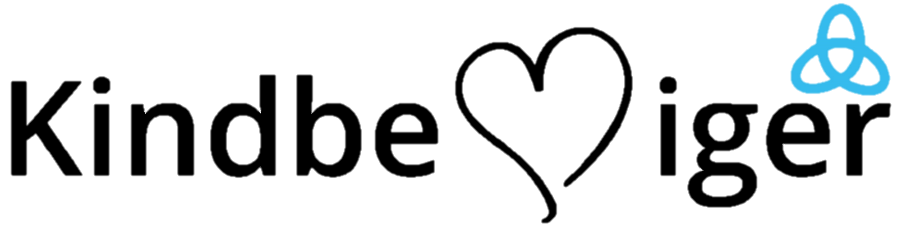 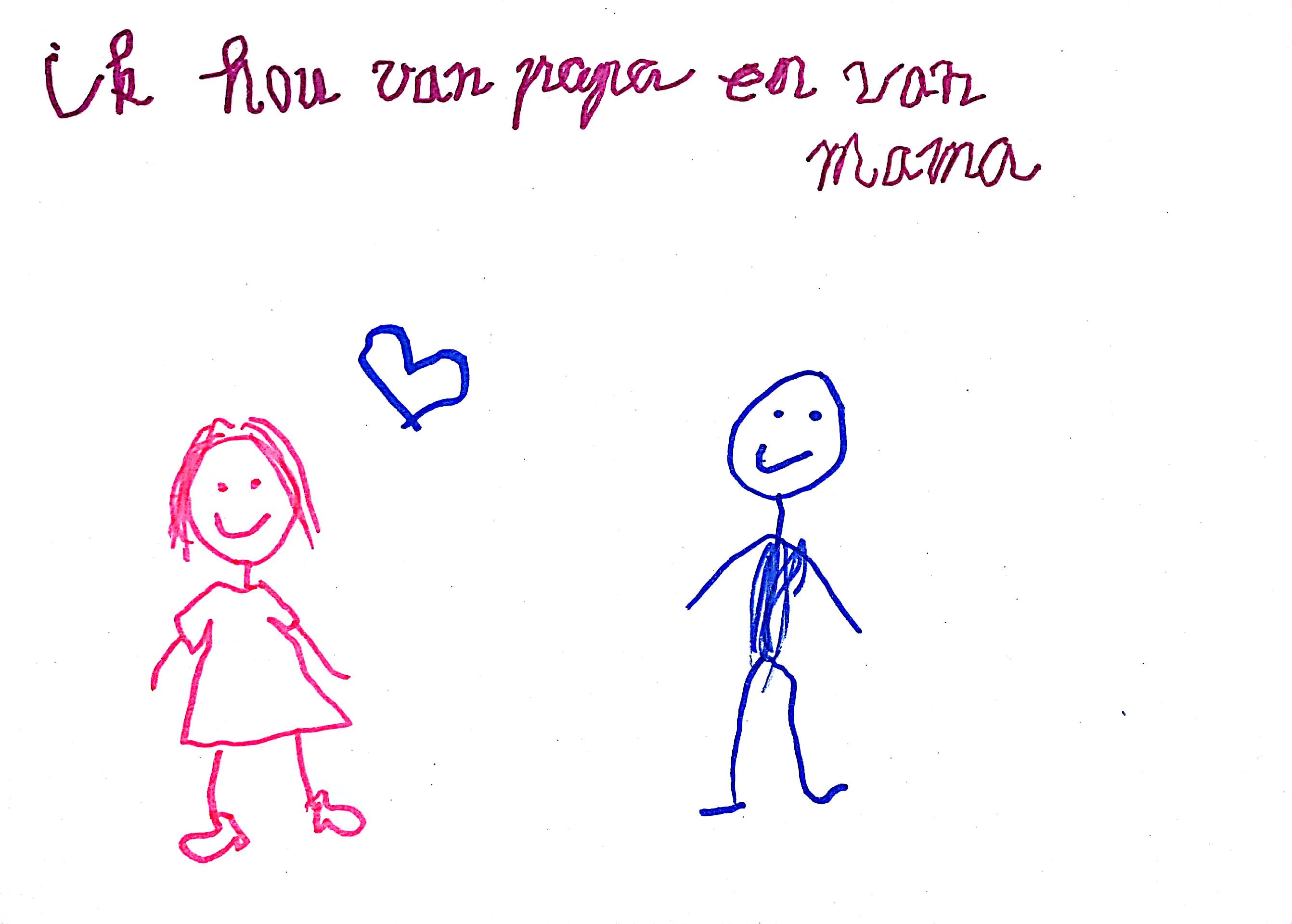 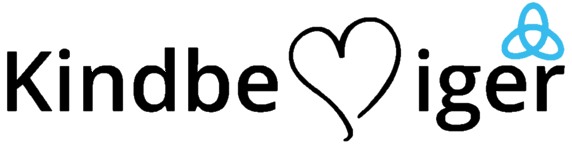 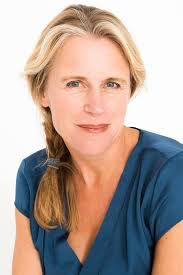 Marlon Dijkhuizen
Eigenaar ChildFirst
Kindbehartiger in Utrecht
Jurist
Anja Zweers
Eigenaar Praktijk An
Kindbehartiger in Zeist
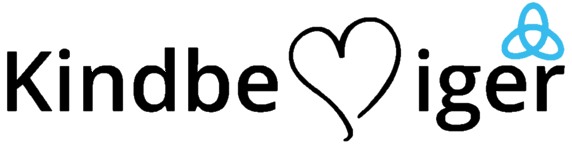 Kindbehartigers Midden Nederland

Amersfoort
Simone Untersalmberger

Driebergen
Pauline Allan

Utrecht
Ilja Geensen
Marlon Dijkhuizen
Kita Bronda

Zeist
Anja Zweers
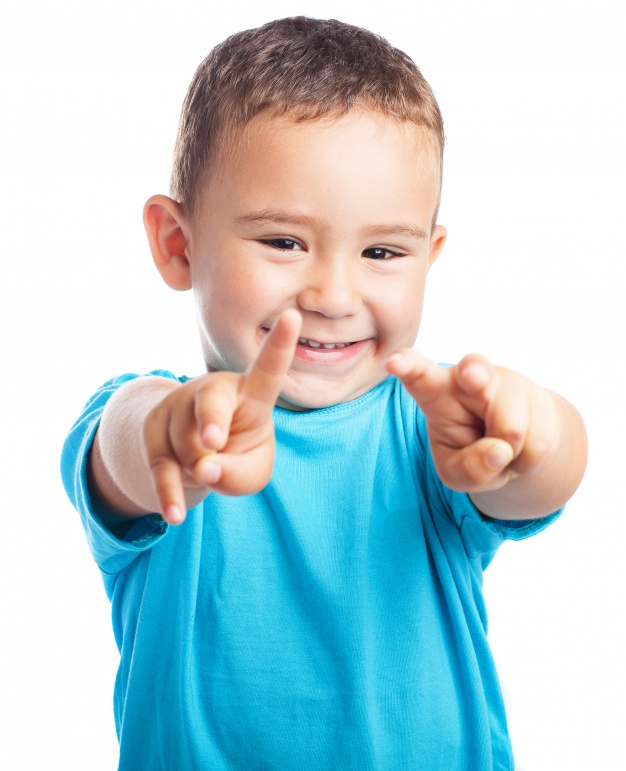 Vind een Kindbehartiger in jouw regio op www.kindbehartiger.nl
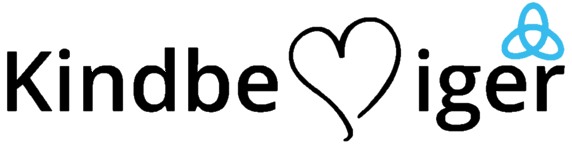 Vallen en weer opstaan
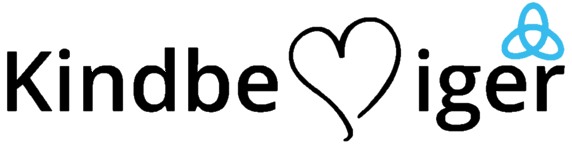 HART model
HouvastWat had je en wat heb je nu?
AutonomieWie ben jij en ben je veranderd door de scheiding?
RechtvaardigheidWat is eerlijk en wat is oneerlijk?
ToekomstHoe zie jij de toekomst en wat is daar voor nodig?
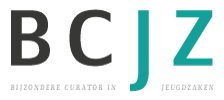 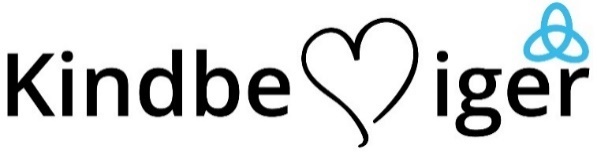 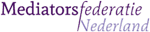 Vertegenwoordiging minderjarige
Minderjarigen: zij, die de ouderdom van 18 jaar niet hebben bereikt en niet gehuwd of geregistreerd zijn danwel gehuwd of geregistreerd zijn geweest of met toepassing van artikel 1:253ha BW meerderjarig zijn verklaard
Wettelijke vertegenwoordigers
Biologisch ouderschap versus juridisch ouderschap (max 2 juridische ouders)
Moeder versus vader
Erkenning (1:203 BW ev – toestemming moeder en/of kind (12-16jr), enkel met toestemming kind (16jr)).
Erkenning en recht op omgang, informatie en consultatie. Ook omgangsrecht igv ‘nauwe betrekking met kind’. Family Life artikel 8 EVRM.
Ouderlijk gezag (1:245 BW ev) zorgdragen voor opvoeden en ontwikkeling kind, beheer vermogen en verrichten rechtshandelingen, toestemming geven voor hulpverlening en/of vertegenwoordiging in juridisch proces
Ouderschapsbelofte (gezag art. 1:245BW ev.)
Lid 1: Het ouderlijk gezag omvat de plicht en het recht om het minderjarig kind te verzorgen
en op te voeden. Hieronder wordt tevens verstaan de zorg en verantwoordelijkheid voor het
geestelijk en lichamelijk welzijn van het kind en het bevorderen van de ontwikkeling en de
persoonlijkheid van het kind.
Toegevoegd in 2009 - Lid 3: het omvat mede de verantwoordelijkheid van de ene ouder om de band met de andere ouder te bevorderen. 
Art. 9 lid 3 IVRK.
Kind niet scheiden van ouders tenzij belang kind anders vereist, mening kind meewegen bij scheidingssituatie via eigen vertegenwoordiger.
IVRK - ‘Kinderrechtenverdrag’
• Basis artikelen: 2, 3, 6 en 12.
• Artikel 3: Belangen kind primaire overweging.
• Artikel 5: Staten eerbiedigen rechten en plichten van ouders rondom de eigen
kinderen – artikel 8 EVRM ‘ family life’.
• Artikel 6: Recht op leven en om zich te ontwikkelen.
• Artikel 9: Kind niet scheiden van ouders tenzij belang kind anders vereist, mening
kind meewegen bij scheidingssituatie via eigen vertegenwoordiger.
• Artikel 12: Mening kind / rijpheid kind (IVRK stelt GEEN leefijdsgrens) – van
kindverhoor naar kindgesprek.
• Artikel 17: Recht op informatie en uitleg.
• Artikel 18: Ouders eerste verantwoordelijkheid over kind.
Rechtspositie minderjarigen
Minderjarigen: zij, die de ouderdom van 18 jaar niet hebben bereikt en niet gehuwd of geregistreerd zijn dan wel gehuwd of geregistreerd zijn geweest of meerderjarig zijn verklaard.
Vertegenwoordiging via wettelijke vertegenwoordigers, de ouders/verzorgers. In beginsel geen zelfstandige rechtspositie.
Uitzonderingen:
• Formele rechtspositie: bij arbeidsovereenkomst, geneeskundige behandelovereenkomst, opheffing/beëindigen OTS/UHP vanuit Jeugdwet
• Informele rechtspositie: hoorrecht bij gezag en omgang plus over de hoofdverblijfplaats, 809 Rv, 12 IVRK
Bijzondere curator
Artikel 1:212 Burgerlijk Wetboek
• De bijzondere curator ex. art. 1:212 BW heef betrekking op het afstammingsrecht. Het afstammingsrecht regelt de door geboorte ontstane betrekkingen tussen ouder(s) en het kind.
• Bijvoorbeeld vaststellen juridisch ouderschap d.m.v. Erkenning

Artikel 1:250 Burgerlijk Wetboek
• De bijzondere curator ex art. 1:250 BW is in het leven geroepen om de belangen van de minderjarige in en buiten rechte te behartigen, wanneer er sprake is van substantiële conflicterende belangen tussen de minderjarige en zijn met gezag belaste ouders of zijn voogd in aangelegenheden betreffende de verzorging en opvoeding of het vermogen van de minderjarige.
• Sinds een jaar of 2 tracht de rechterlijke macht de rechtspositie van de minderjarige te versterken door vaker en eerder een bijzondere curator te benoemen.
Andere spelers in het werkveld
Advocaten
Behartigen het belang van de cliënt.
Mogen een kind in beginsel niet ‘horen’.
Moeten zich op grond van het gedragsrecht gedragen, zoals een behoorlijk advocaat betaamt. D.w.z. niet onnodig grievend, belang kind meenemen, niet belangen wederpartij onnodig schaden.

Mediator
Behartigen de belangen van beide partijen.
Partijen dragen de oplossingen aan.
Mogen een kind wel ‘horen’.
Kan advocaat zijn, maar hoef niet.
Vallen onder gedragsrecht van beroepsorganisatie.